Hospital Scenario 3
Based on Stigma & Trust Findings 
from the 
Peer Engagement and Evaluation Project (PEEP)
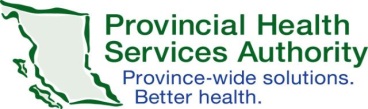 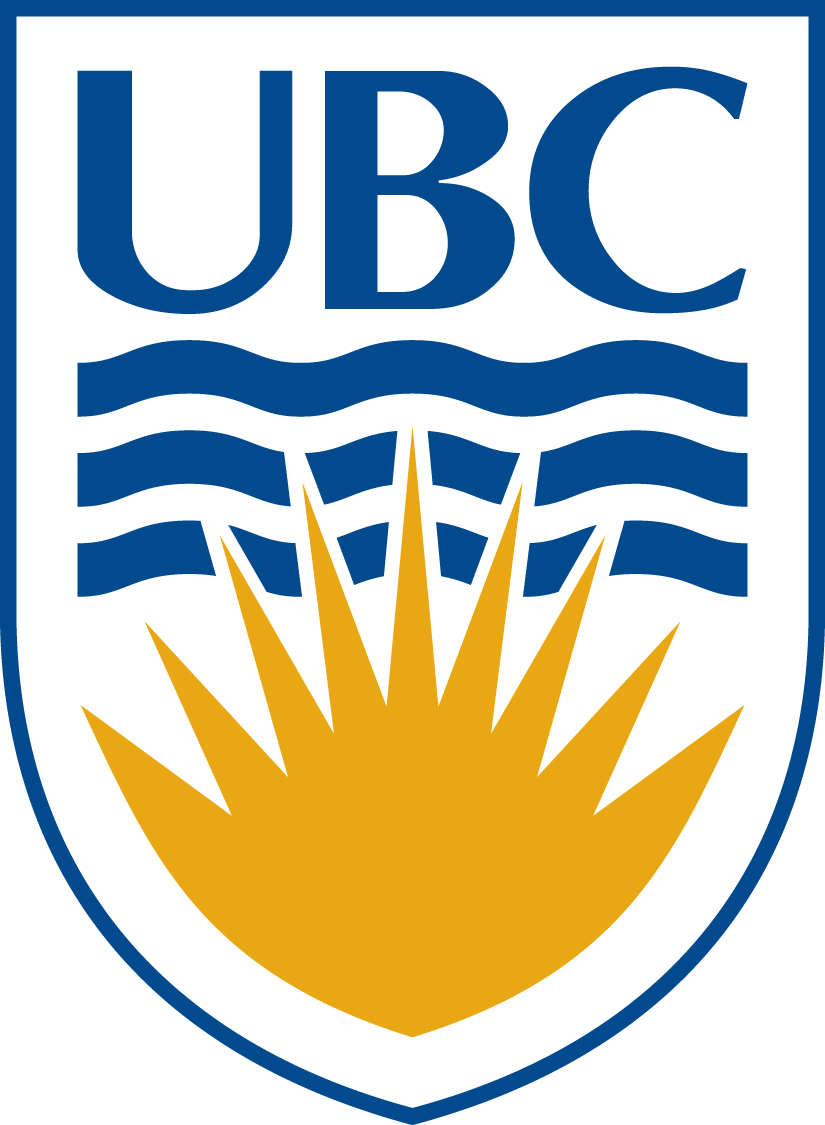 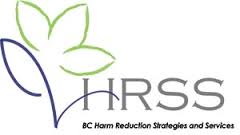 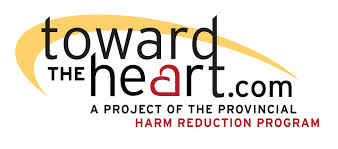 This Scenario comes from the Lived Experience of People Who Use Drugs
“When he lost his finger, the doctor wouldn’t give him anything until I went in with him and I looked at the doctor and I said, “You can’t have him walk out of here like that,” and then he gave him 1 mg Dilaudid.”
 – Female, Northern Health Authority
 
“ You don’t deserve anything for pain and they’re not gonna enable.”            
– Female, Northern Health Authority
 
“… I couldn’t fuckin’ walk.  They didn’t give me crutches or frikken’ anything and they won’t give me pain pills.  They just looked at me and said, “Oh, you can go.”  And my leg was purple from my toes all the way up to my fuckin’ hip and I couldn’t fuckin’ walk and they were treating me like shit and…” 
– Female, Interior Health Authority
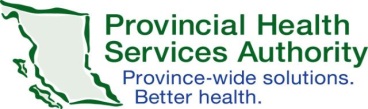 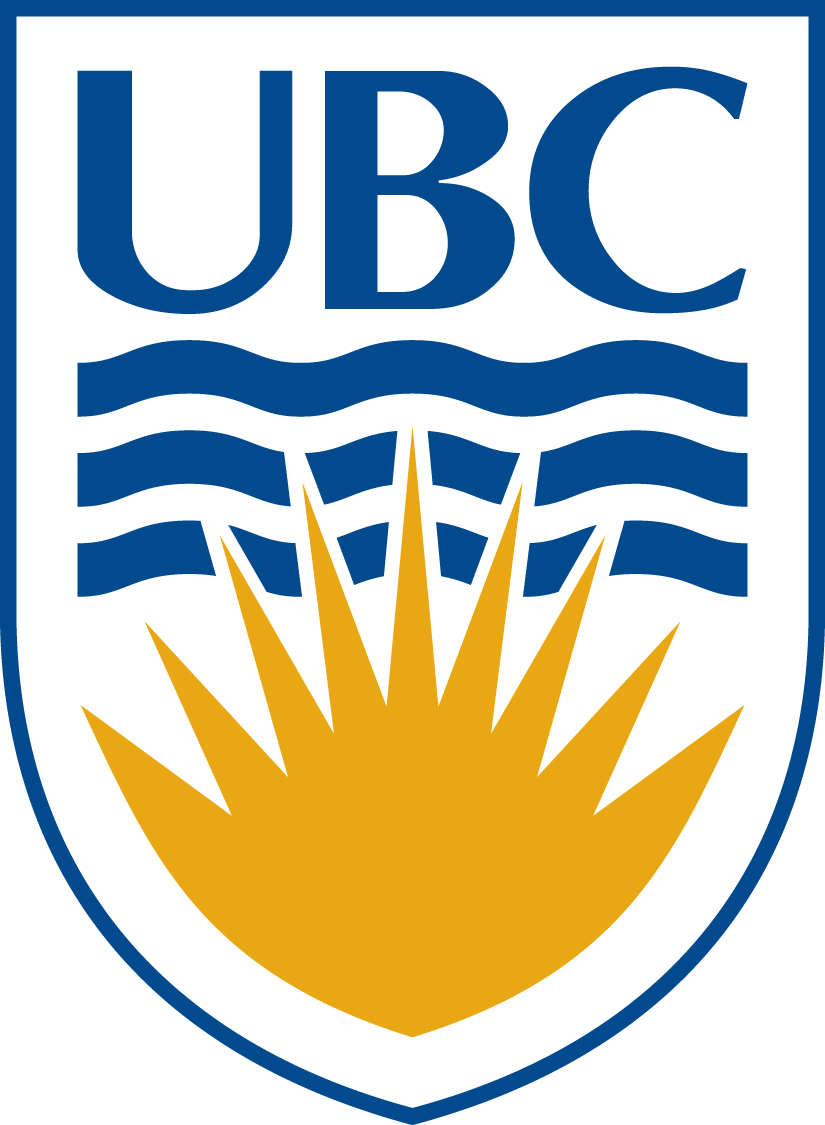 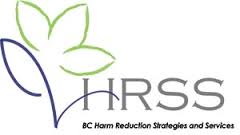 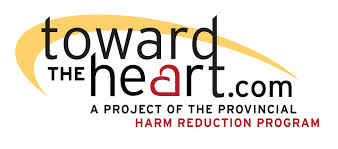 Discussion: Behaviours
How did the staff member or Peer’s behaviour positively or negatively affect the situation?
What might have motivated each person to behave the way they did?
What are the possible outcomes of each person’s behaviours?
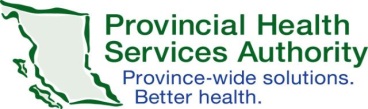 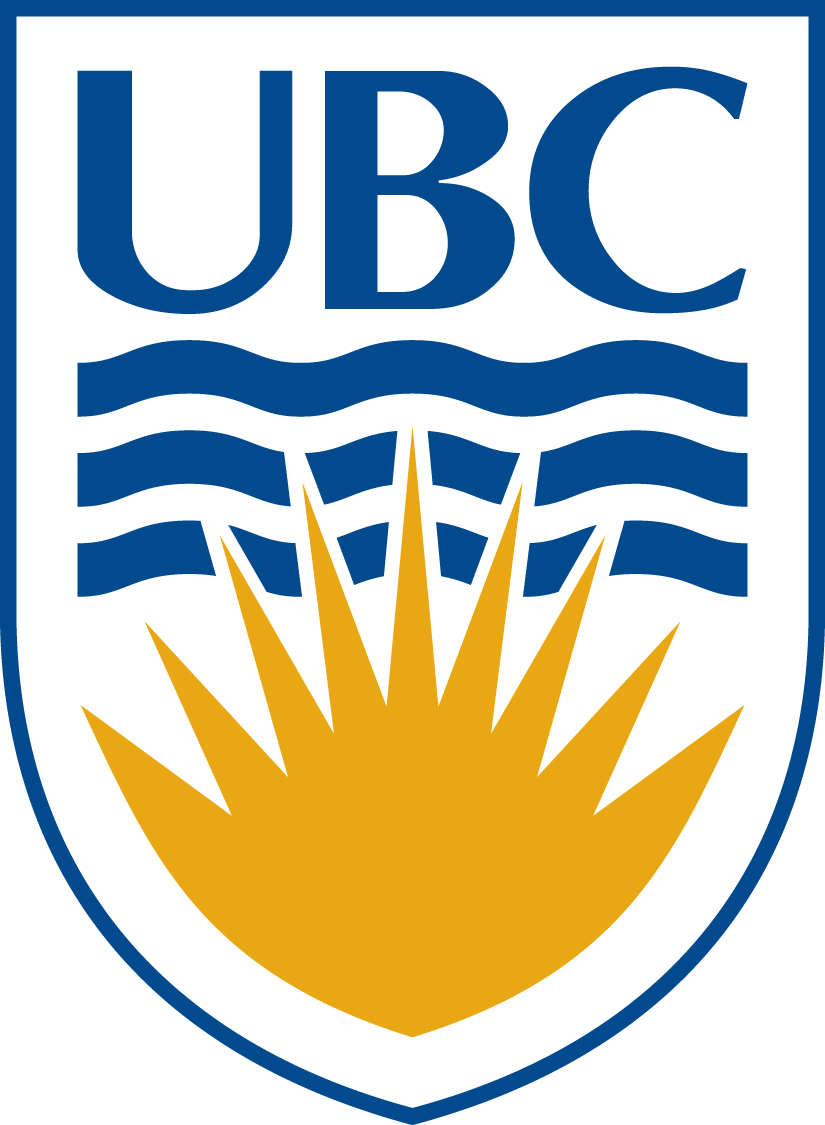 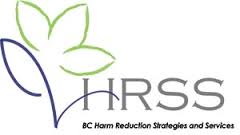 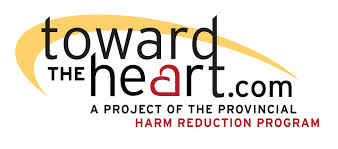 Discussion: The Service
How did the design of the Harm Reduction Service positively or negatively affect the outcome of the situation?
Why might the service be set up that way?
What are some possible outcomes of the way the service was set up?
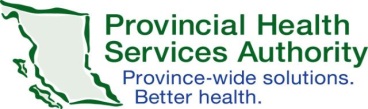 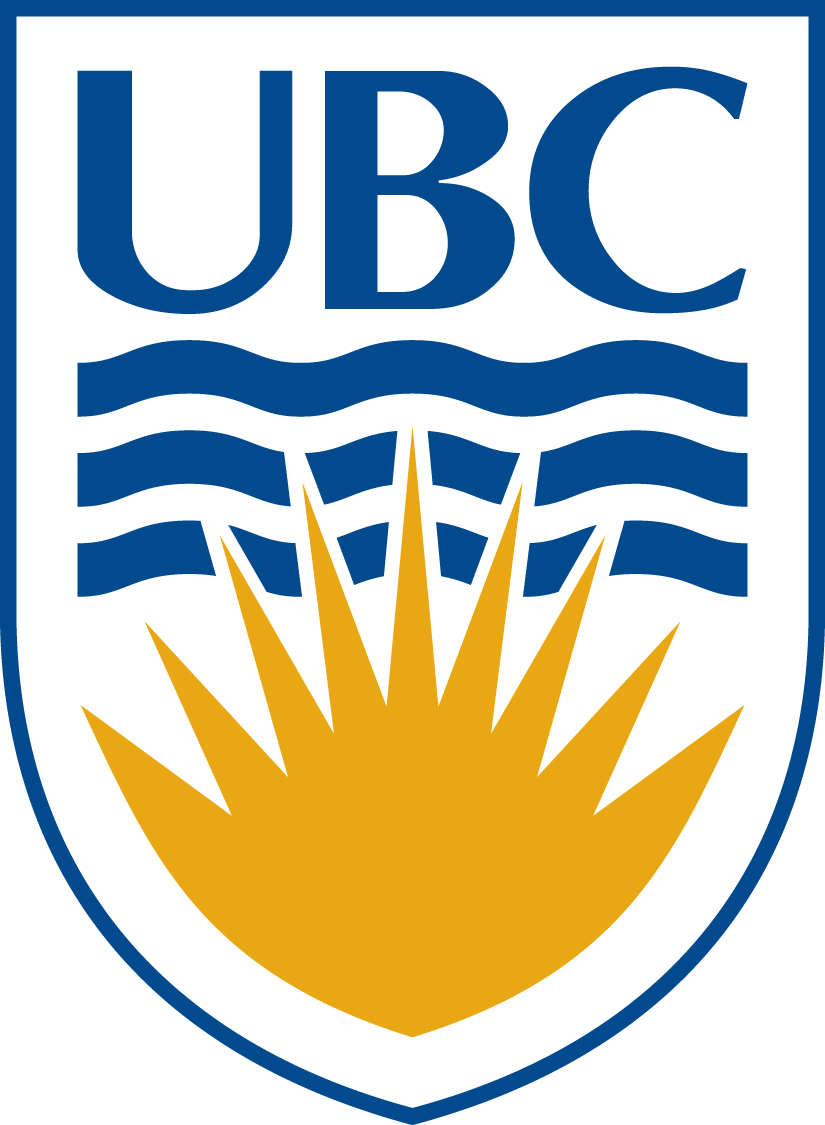 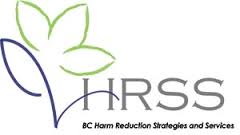 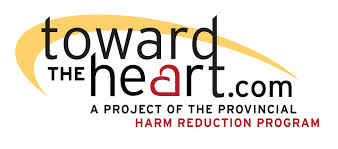 Discussion: The Role of Stigma
Stigma: Strong disapproval and negative judgements toward people who use drugs 

How might stigma contribute to negative outcomes? Consider:
Internal stigma
Stigma in relationships
Stigma in organizations (institutions, government, society)
Stigma in how people communicate
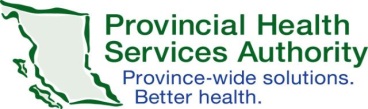 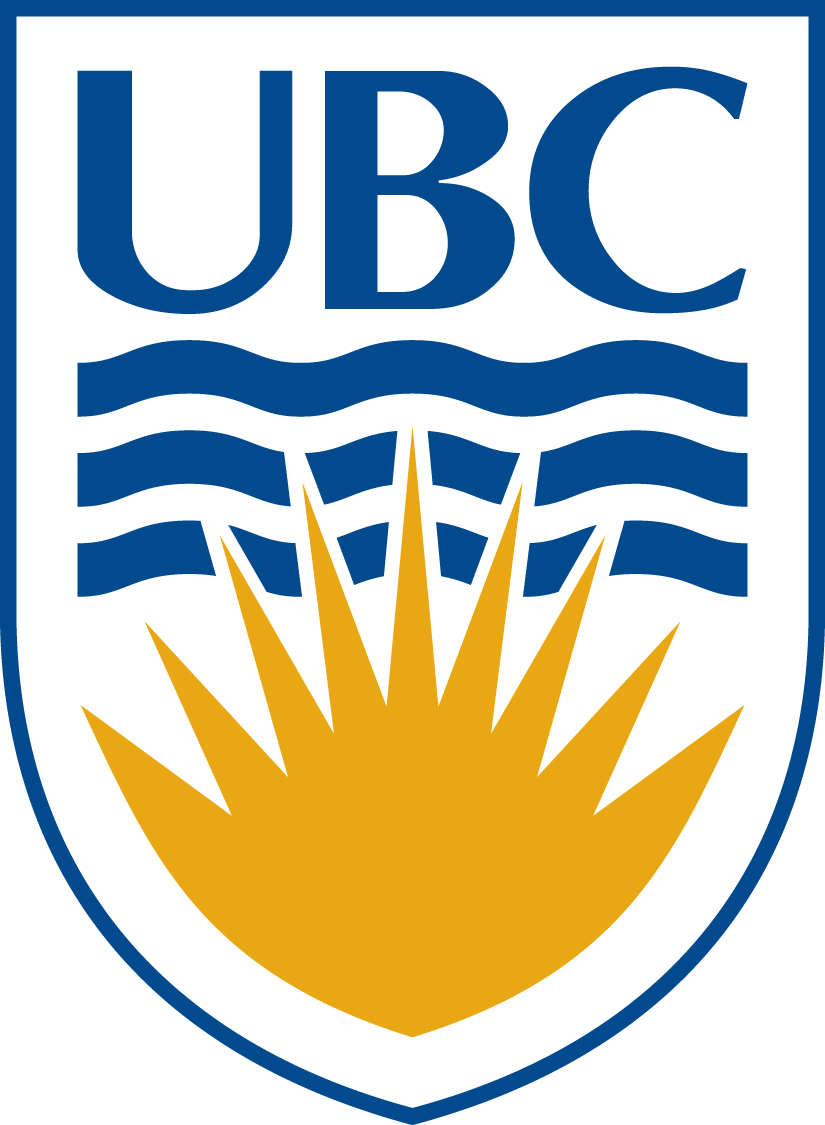 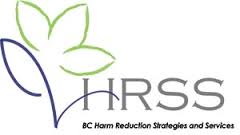 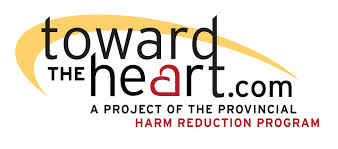 Summary: Options & Opportunities
How might service providers contribute to improving the outcome of the situation? 

What could leaders and management change to produce a positive outcome?

How could Peers participate in producing a better outcome to situations like this?
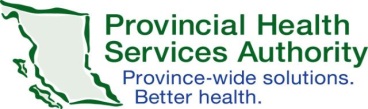 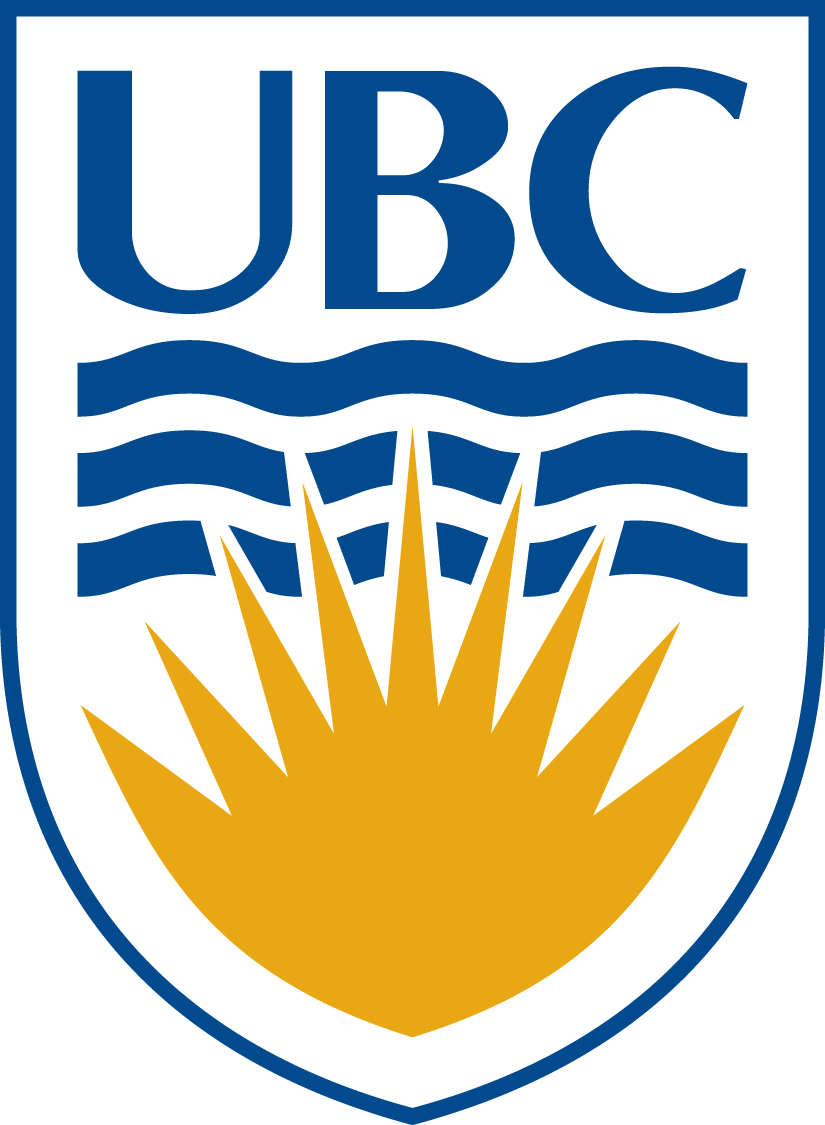 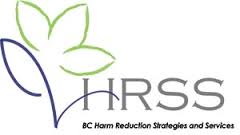 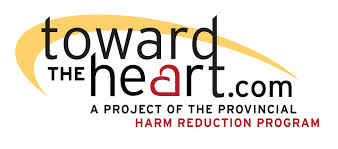 [Speaker Notes: Service providers have an opportunity to:
Consider the impact of inadequate pain management on illicit drug use and take this risk into consideration in acute pain management
 
Leaders and management have an opportunity to:
Engage employees to better understand the challenges of providing pain management to people who use drugs.
Consider how prescribing guidelines affect the pain management of patients who use illicit drugs, and how they influence patients’ drug use
Peers have an opportunity to:
Participate in peer engagement processes to provide feedback to their local health care services 
Participate in educational services for health care providers about pain management and other complex care issues for people who use drugs.]